Лауреаты нобелевской премии по экономике и их вклад в развитие экономической мысли
Новороссийский колледж строительства и экономики.
БУ-11. Соболева Анастасия.
Введение
Нобелевские премии присуждаются согласно завещанию А. Нобеля, составленному 27 ноября 1895 и предусматривавшему выделение капитала на присуждение премий по пяти направлениям: физике, химии, физиологии и медицине, литературе и вкладу в дело мира во всем мире. Для этой цели в 1900 был создан Фонд Нобеля - частная, независимая, организация с начальным капиталом 31 млн. шведских крон. Первые премии были присуждены 10 декабря 1901. С 1969 по инициативе Шведского банка присуждаются также премии по экономике, после чего правление Фонда Нобеля решило более не увеличивать количество номинаций.
Альфред Нобель
Премия не может быть присуждена совместно более чем трем лицам (решение об этом было принято в 1968). Премии вручает в Копенгагене в Концертном зале король Швеции.  Премия включает золотую медаль, диплом и денежное вознаграждение. Лауреаты представляют Нобелевские лекции, публикуемые в специальном издании "Нобелевские лауреаты".
Концертный зал в Копенгагене
Нобелевская премия по экономике
Первыми лауреатами Нобелевской премии по экономике стали два экономиста-математика - голландец Ян Тин Берген и норвежец Рагнар Фриш - за разработку математических методов анализа экономических процессов. За последующие 30 лет более 40 ученых были удостоены этой чести - всемирного признания их заслуг перед человечеством. Среди ученых-экономистов наш соотечественник Л.В. Канторович и два уроженца Росси: Сайман Кузнец и Василий Леонтьев.
Рагнар Фриш               Ян Тин Берген
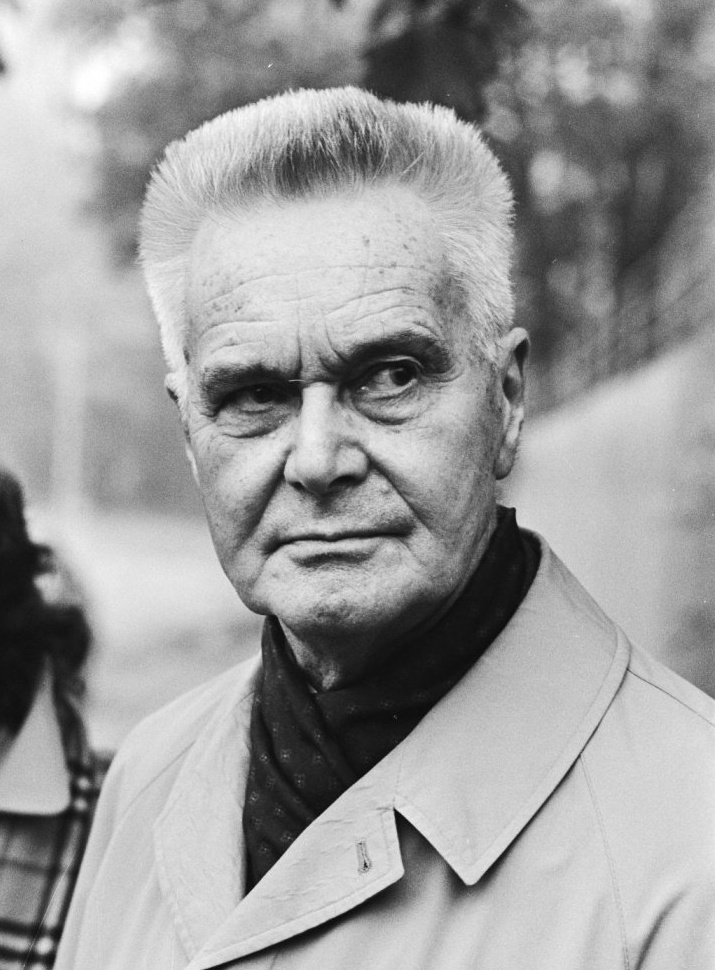 Требования к выдвигающим кандидатов
Согласно уставу Нобелевского фонда, выдвигать кандидатов могут следующие лица:
члены Королевской Шведской академии наук;
члены комитета мемориальной премии А. Нобеля в области экономики;
лауреаты премий памяти А. Нобеля в области экономики;
постоянно работающие профессора соответствующих дисциплин университетов и вузов Швеции, Дании, Финляндии, Исландии и Норвегии;
заведующие соответствующими кафедрами, по меньшей мере, шести университетов или институтов, выбранных Академией наук;
другие ученые, от которых Академия сочтет нужным принять предложения
Решение в отношении выбора преподавателей и ученых, указанных в пунктах 5 и 6, должны приниматься ежегодно до конца сентября.
Заключение
Лауреаты Нобелевской премии по экономике внесли значительный вклад в изучение экономики рыночного хозяйства, анализ фундаментальных проблем современной мировой экономики, разработку множества прикладных исследований в самых разнообразных областях экономической науки. Труды нобелевских лауреатов по экономике – это своего рода энциклопедия современной экономической науки.
Следует отметить, что мировое признание Нобелевские лауреаты по экономике получили не за публикации на актуальные темы, а за свои основополагающие научные труды, появившиеся задолго до награждения. Так, идеи Р. Коуза (1991 г.) только через 60 лет были отмечены Нобелевской премией, а Р. Мертона и М. Скоулза (1997 г.) – через 20 лет.
Роберт Мертон        Рональд Коуз
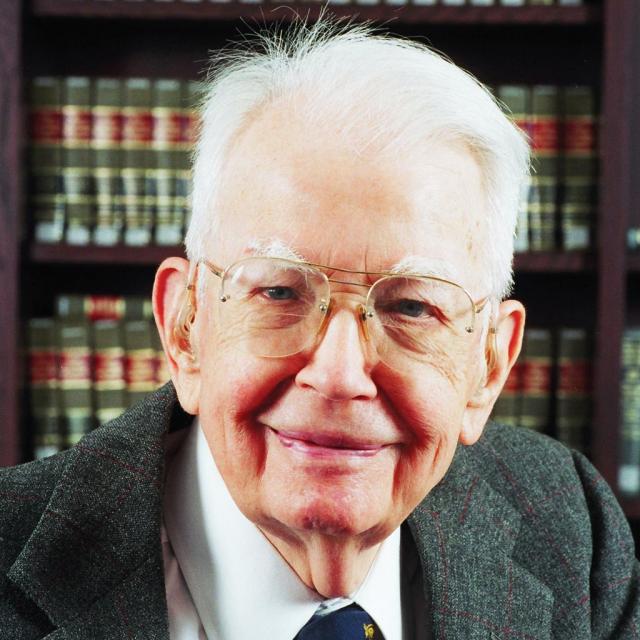 Нобелевская премия по экономике (по сравнению с другими научными дисциплинами) присуждается авторам, которые уже перешагнули пик своей научной деятельности. Это связано с тем, что общественное признание в экономике, как и в других областях социальных наук, требует длительного времени.
Список литературы
http://www.eleven.co.il/article/12993
http://www.laureat.ru/
http://ru.wikipedia.org/wiki/Нобелевская_премия_по_экономике
http://www.bestreferat.ru/referat-69976.html